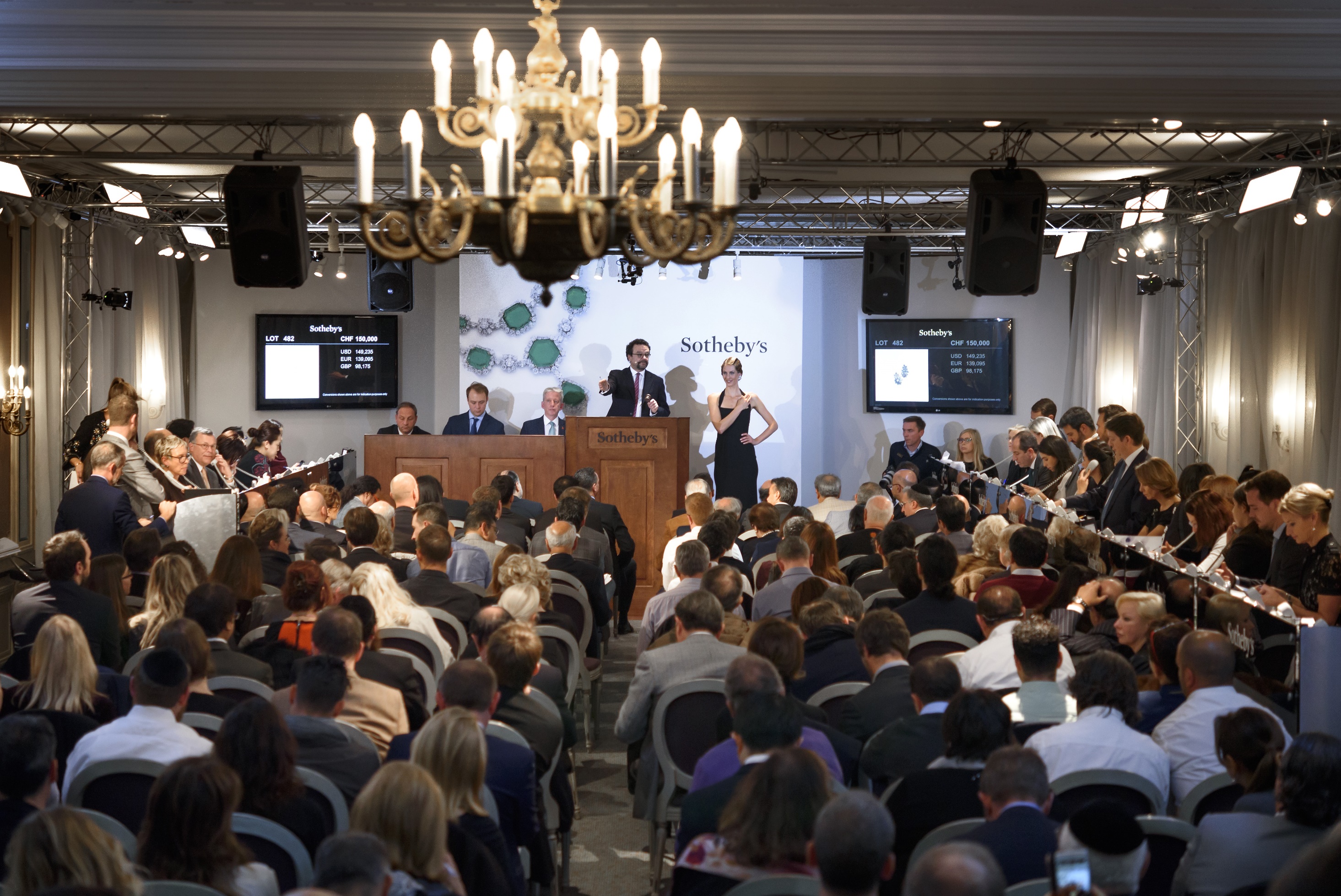 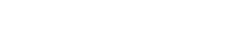 PowerPoint Templates provided by PresentationPoint.com
Software solutions for digital signage and data driven presentations
www.PresentationPoint.com
COPYRIGHT NOTICE:
You are allowed to use these templates in your own organization and modify them as you like. You cannot sell or give them to others. Instead, direct them to PresentationPoint.com to download their own copy.
USING THIS TEMPLATE FOR DIGITAL SIGNAGE?
Check out iPoint
THE POWERPOINT DIGITAL SIGNAGE SOLUTION
NEED TO CONNECT THIS TEMPLATE TO DATA?
Check out DataPoint
OUR POWERPOINT 
ADD-ON FOR DATA
WANT TO ADD WEATHER AND NEWS TO YOUR TEMPLATE?
Try Dynamic Elements
POWERPOINT ADD-ON 
FOR NEWS AND WEATHER
WANT TIMERS & CLOCKS 
ON YOUR TEMPLATE?
Try Dynamic Time
POWERPOINT ADD-ON FOR CLOCKS, TIMERS AND COUNTDOWNS
Tue
Wed
Thu
YOUR LOGO
19°
18°
18°
Placeholder
Lorem ipsum dolor sit amet, consectetur adipisicing
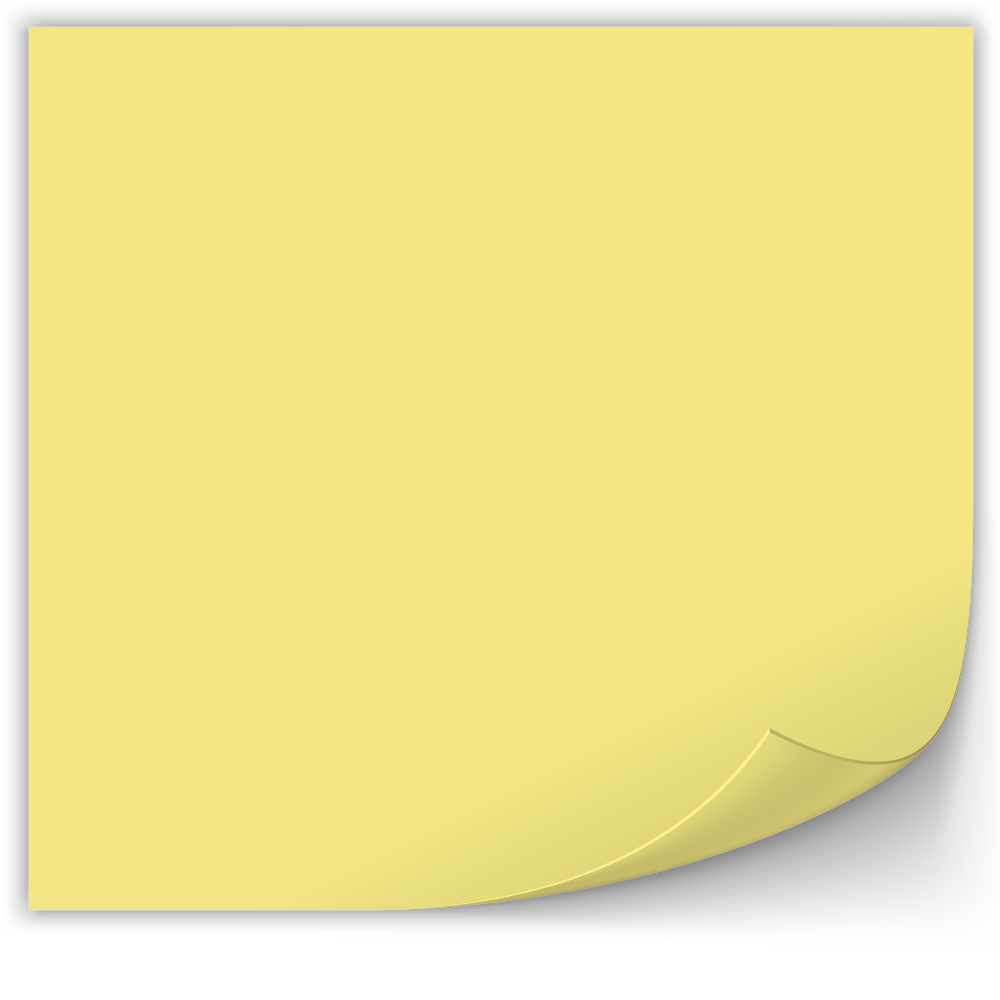 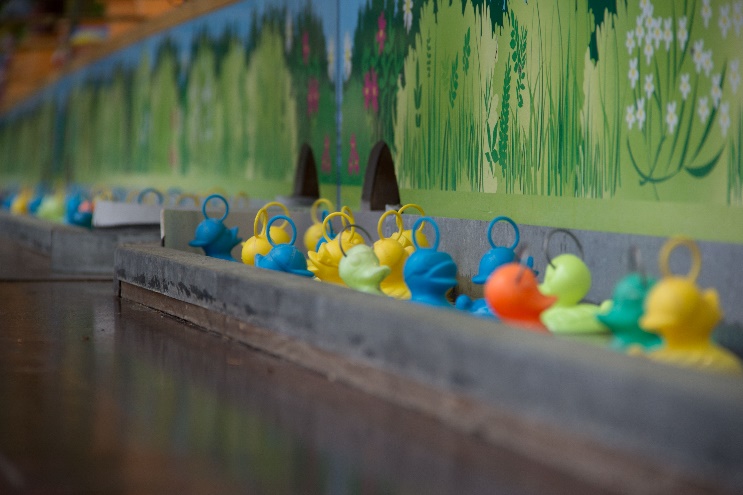 Use DataPoint to automatically update news articles when they change.

You can remove this note
Placeholder 
Lorem ipsum dolor sit amet, consectetur
Headline
This is a placeholder text.
Add your video here
01.01.14
01:14 min
Placeholder 
Lorem ipsum dolor sit amet, consectetur adipisicing
Lorem ipsum dolor sit amet, consectetur adipisicing elit, sed do eiusmod tempor incididunt ut labore et dolore magna aliqua. Lorem ipsum dolor sit amet, consectetur adipisicing elit, sed do eiusmod tempor incididunt ut labore et dolore magna aliqua.
This is a placeholder text.
This could be a Headline
Lorem ipsum dolor sit amet, consectetur adipisicing elit, sed do eiusmod tempor incididunt ut labore et dolore magna aliqua. Lorem ipsum dolor sit amet, consectetur adipisicing elit, sed do eiusmod tempor incididunt ut labore et dolore magna aliqua.
Placeholder 
Lorem ipsum dolor sit amet, consectetur
Placeholder 
Lorem ipsum dolor sit amet, consectetur adipisicing
+++ Newsticker +++ Newsticker +++ Newsticker +++ Newsticker +++Newsticker +++Newsticker +++
+++ Newsticker +++ Newsticker +++ Newsticker +++ Newsticker +++Newsticker +++Newsticker +++
YOUR LOGO
Mon
15° C
Tue
15° C
TOPIC
TOPIC
TOPIC
TOPIC
TOPIC
TOPIC
TOPIC
VIDEOS
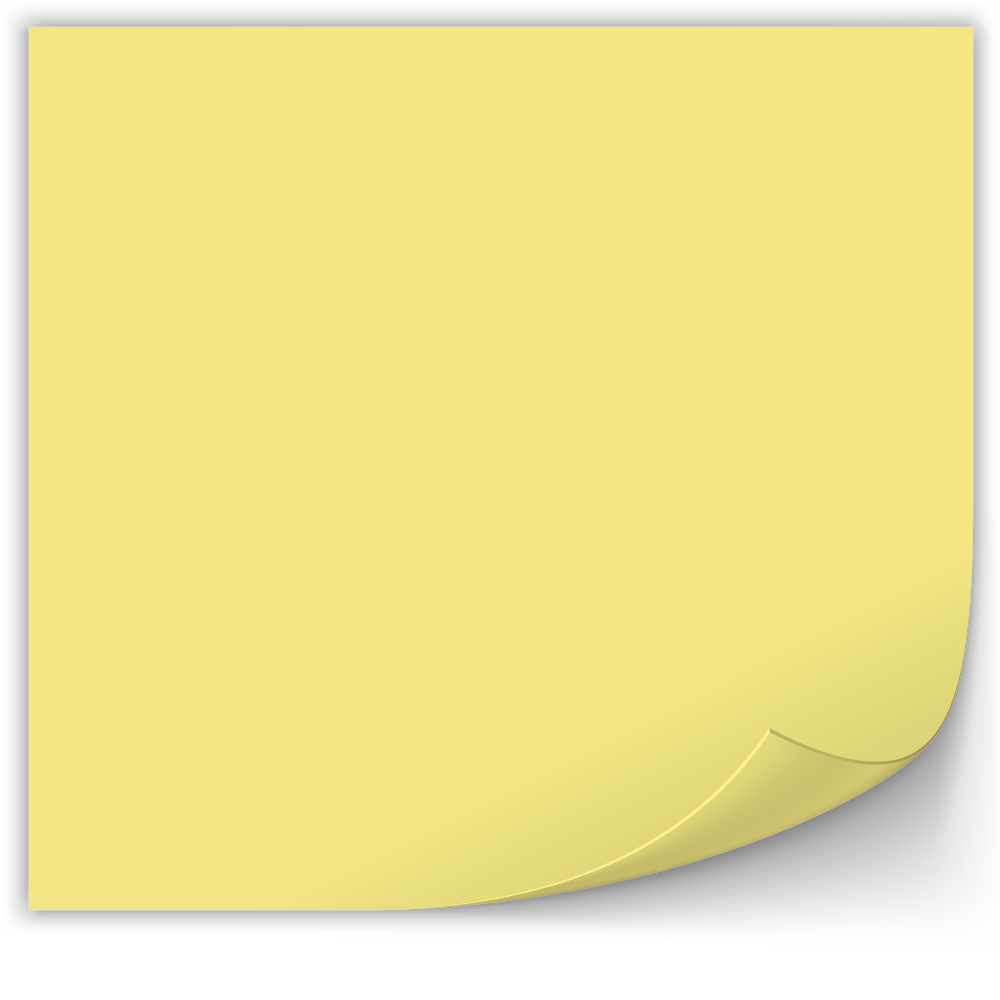 Placeholder
Lorem ipsum dolor sit amet, consectetur adipisicing
Use DataPoint to automatically update news articles when they change.

You can remove this note
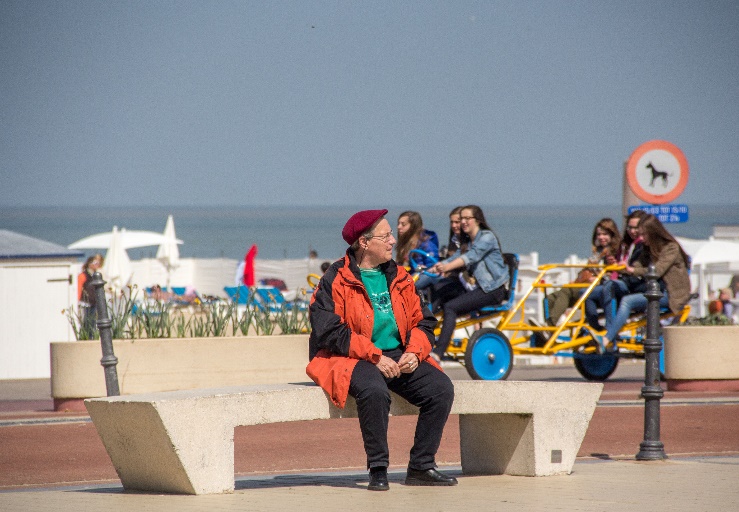 Add your video here
Placeholder 
Lorem ipsum dolor sit amet, consectetur
This is a placeholder text.
This could be a Headline
Placeholder 
Lorem ipsum dolor sit amet, consectetur adipisicing
01.01.14
01:14 min
Placeholder 
Lorem ipsum dolor sit amet, consectetur
Placeholder
Headline
This is a placeholder text.
This could be a Headline
Lorem ipsum dolor sit amet, consectetur adipisicing elit, sed do eiusmod tempor incididunt ut labore et dolore magna aliqua. Lorem ipsum dolor sit amet, consectetur adipisicing elit, sed do eiusmod tempor incididunt ut labore et dolore magna aliqua.
01.01.14
01:14 min
Placeholder 
Lorem ipsum dolor sit amet, consectetur adipisicing
Placeholder
Headline
01.01.14
01:14 min
Placeholder 
Lorem ipsum dolor sit amet, consectetur
Placeholder
Headline
01.01.14
01:14 min
+++ Newsticker +++ Newsticker +++ Newsticker +++ Newsticker +++ Newsticker +++ Newsticker +++Newsticker +++Newsticker +++
+++ Newsticker +++ Newsticker +++ Newsticker +++ Newsticker +++ Newsticker +++ Newsticker +++Newsticker +++Newsticker +++
Do More With PresentationPoint Products
Real-time weather and forecasts
Add a clock or countdown to your presentations
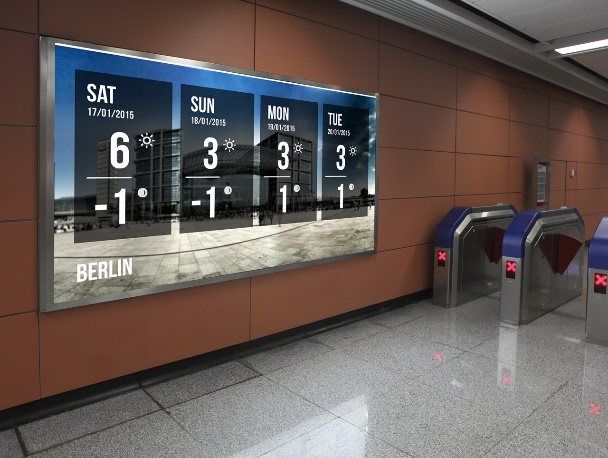 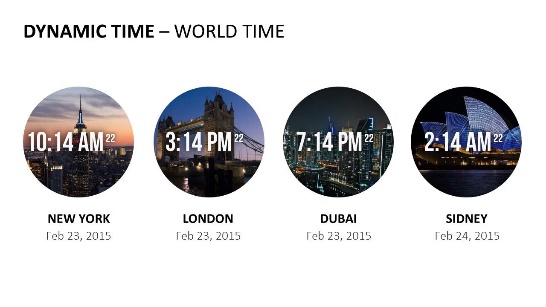 Live RSS feed in your PowerPoint
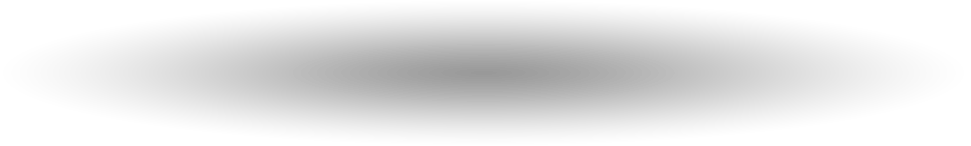 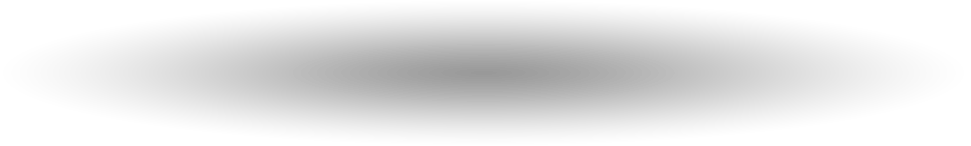 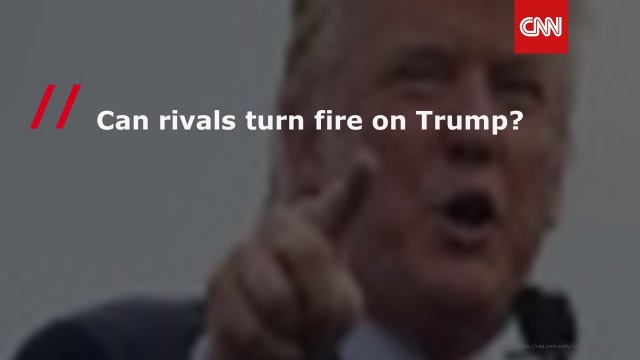 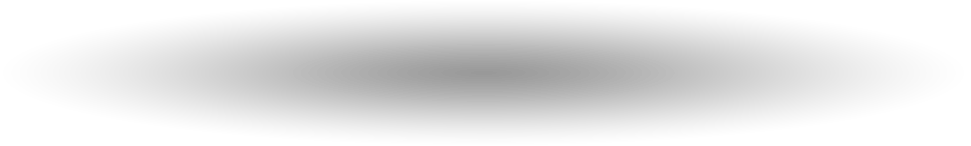 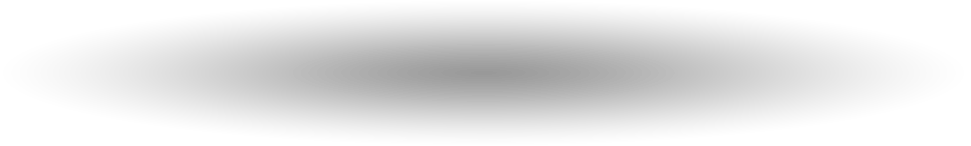